FSH Technologies
Requirements Specification

October 31, 2011
Today’s Agenda
Team Introductions

Problem Definition

Project Progression

User Case Narratives

Use Case Diagram

Data Flow Diagrams

Requirements Inventory

Future Work and Conclusion
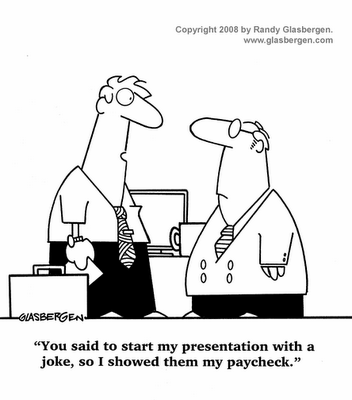 FSH Technologies
Matt Kemmer
Team Leader

Mike Tanski
Webmaster

Matt Brancato
Systems Administrator

Jackie Boylan
Librarian

Serena Moore
Sub-Group Leader

Nydia Negron
Head Researcher
Today’s Agenda
Team Introductions

Problem Definition

Project Progression

User Case Narratives

Use Case Diagram

Data Flow Diagrams

Requirements Inventory

Future Work and Conclusion
The Problem
There is no easy way to create an Implicit Association Test (IAT)

Difficult to distribute an IAT and collect data online

There are no interfaces available for creating and publishing IAT’s online

Researchers need to be focused on choosing correct stimuli objects for the test rather than creating the test itself
Implicit Association Tests
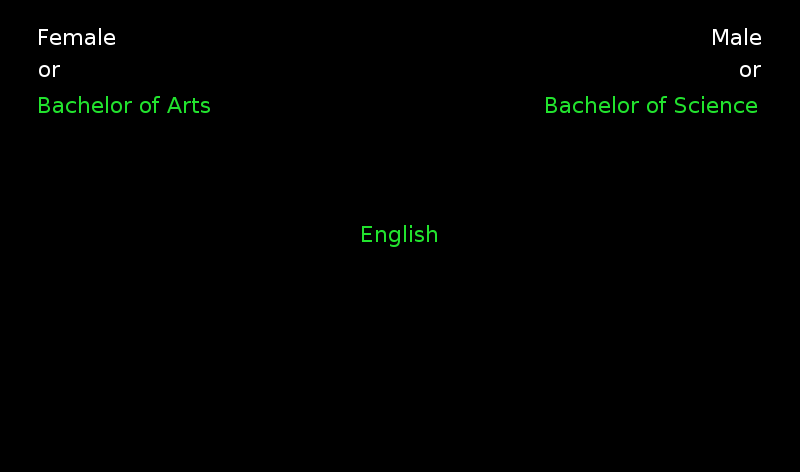 Today’s Agenda
Team Introductions

Problem Definition

Project Progression

User Case Narratives

Use Case Diagram

Data Flow Diagrams

Requirements Inventory

Future Work and Conclusion
Project Progression
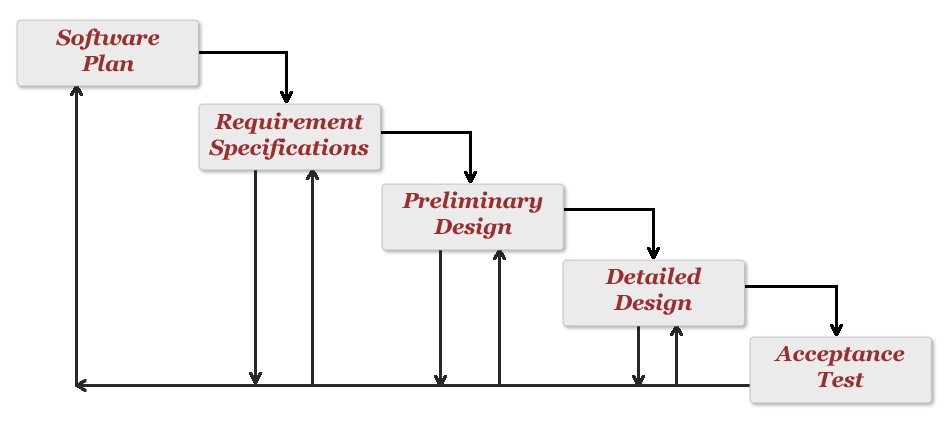 Today’s Agenda
Team Introductions

Problem Definition

Project Progression

User Case Narratives

Use Case Diagram

Data Flow Diagrams

Requirements Inventory

Future Work and Conclusion
User Case Narratives
Fabricating IAT Luminating, Existing, Thinking (F.I.L.E.T.)

Administrator and Participant

How each user interacts with F.I.L.E.T.

Description of user goals
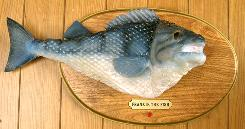 User Case Narratives
Administrator

Authentication via username and password

Create new IATs

Create new surveys associated with each IAT

Edit and maintain existing IATs and surveys

Publish survey/IAT to the web
User Case Narratives
Participant

Access IAT instructions

Take published survey and IAT

See results (if applicable)
Today’s Agenda
Team Introductions

Problem Definition

Project Progression

User Case Narratives

Use Case Diagram

Data Flow Diagrams

Requirements Inventory

Future Work and Conclusion
UML Use Case Diagram
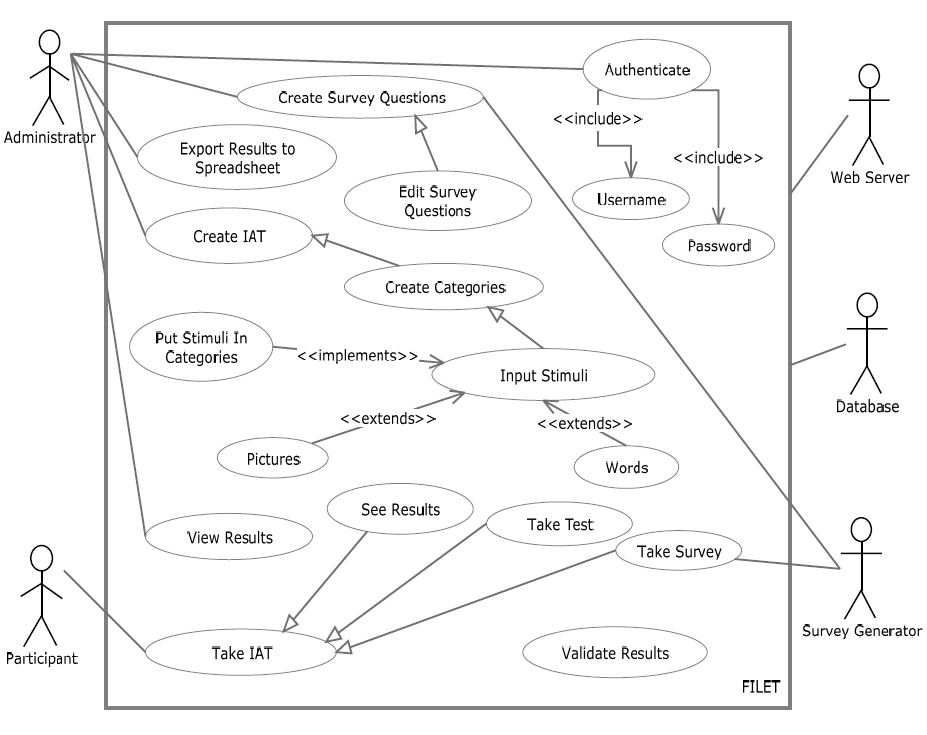 Today’s Agenda
Team Introductions

Problem Definition

Project Progression

User Case Narratives

Use Case Diagram

Data Flow Diagrams

Requirements Inventory

Future Work and Conclusion
Data Flow Diagrams - Legend
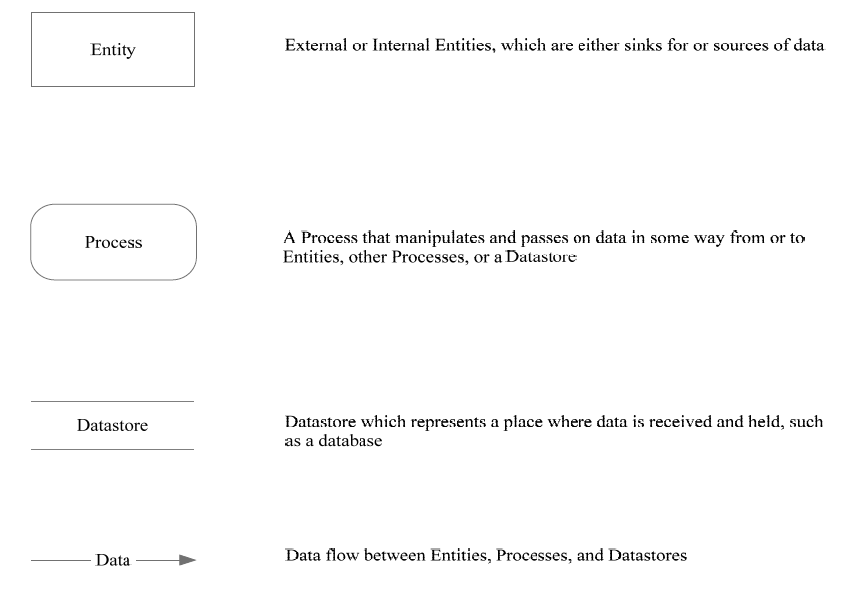 F.I.L.E.T. Context Diagram
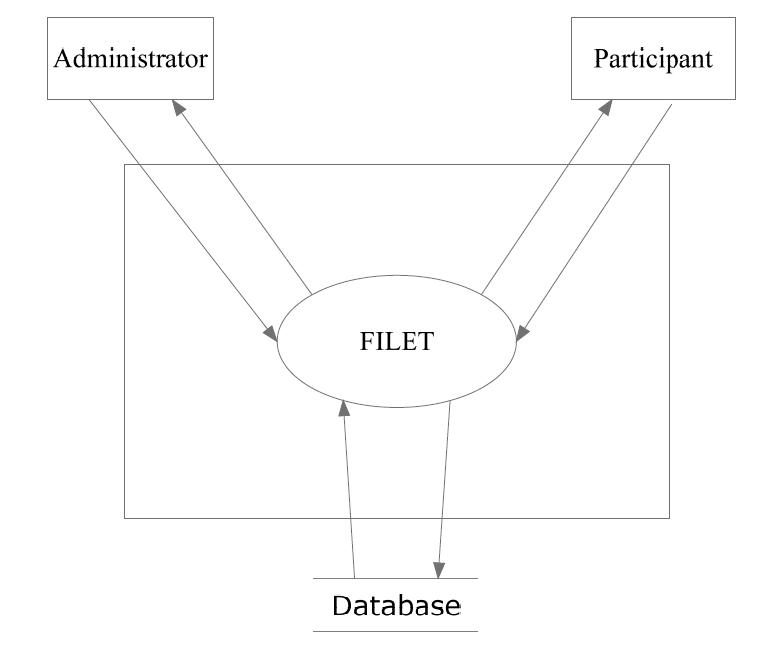 F.I.L.E.T. Level 0 Diagram
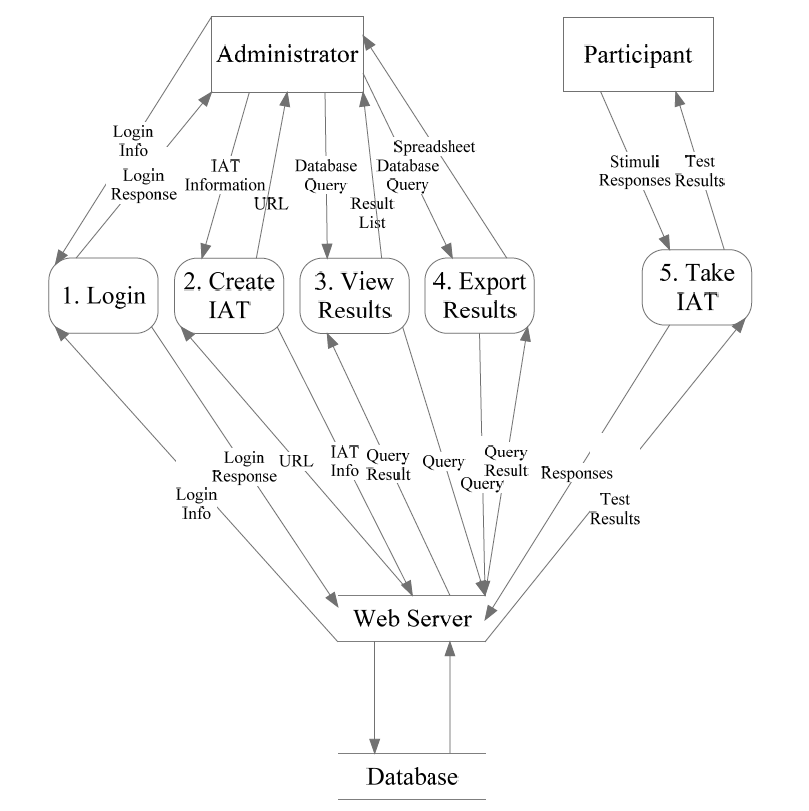 F.I.L.E.T. Level 1: Create IAT
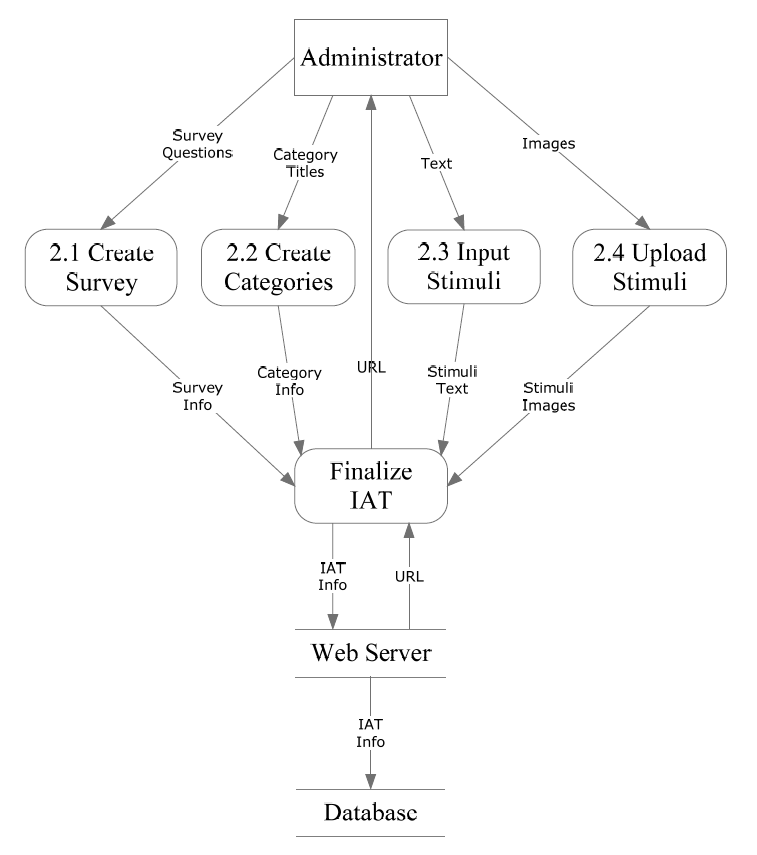 Today’s Agenda
Team Introductions

Problem Definition

Project Progression

User Case Narratives

Use Case Diagram

Data Flow Diagrams

Requirements Inventory

Future Work and Conclusion
Functional Requirements Inventory
F.I.L.E.T.

Web based

Compatible with all popular web browsers

Authentication system
Functional Requirements Inventory
Participant

Able to follow link to survey/IAT

Able to answer survey questions (omitting optional questions)

Able to take IAT (categorizing stimuli objects)

Able to view results (if applicable)
Functional Requirements Inventory
Administrator

Able to authenticate

Able to create surveys and IATs

Able to view and edit surveys and IATs

Able to publish surveys and IATs to the web via hyperlink

Able to export results to a spreadsheet
Today’s Agenda
Team Introductions

Problem Definition

Project Progression

User Case Narratives

Use Case Diagram

Data Flow Diagrams

Requirements Inventory

Future Work and Conclusion
Future Deliverable Dates
Software Plan – September 22, 2011

 Requirement Specifications – October 28, 2011

 Preliminary Design – December 6, 2011
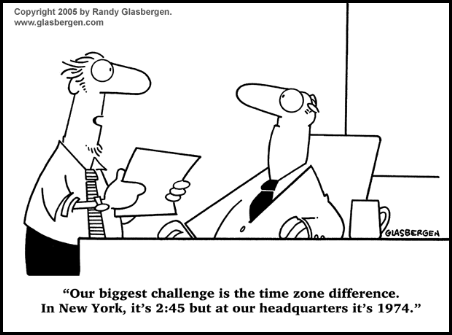 Thank You!
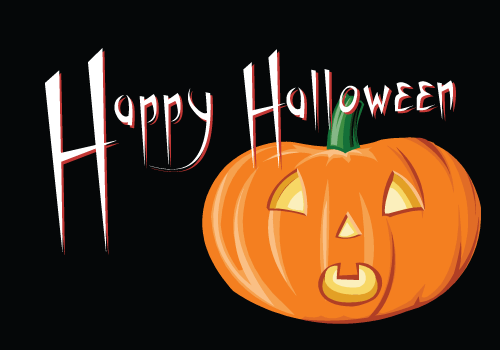